Marco regulatorio vigente de ética profesional en Chile
Línea del tiempo y entramado normativo
(1928) Ley 4.409
(1981) D.L. 3621
(1988) Caso Bernstein con Albónico
(2005) Reforma al art. 19 n° 16
(2007) Caso Clínica Las Condes con Meza
(2009) Proyecto de ley de Colegios Profesionales
(2011) Nuevo Código de Ética Profesional del Colegio de Abogados de Chile 
(2012) Fallo Corte Suprema 28 de Noviembre de 2012 (Rol 2582-2012)
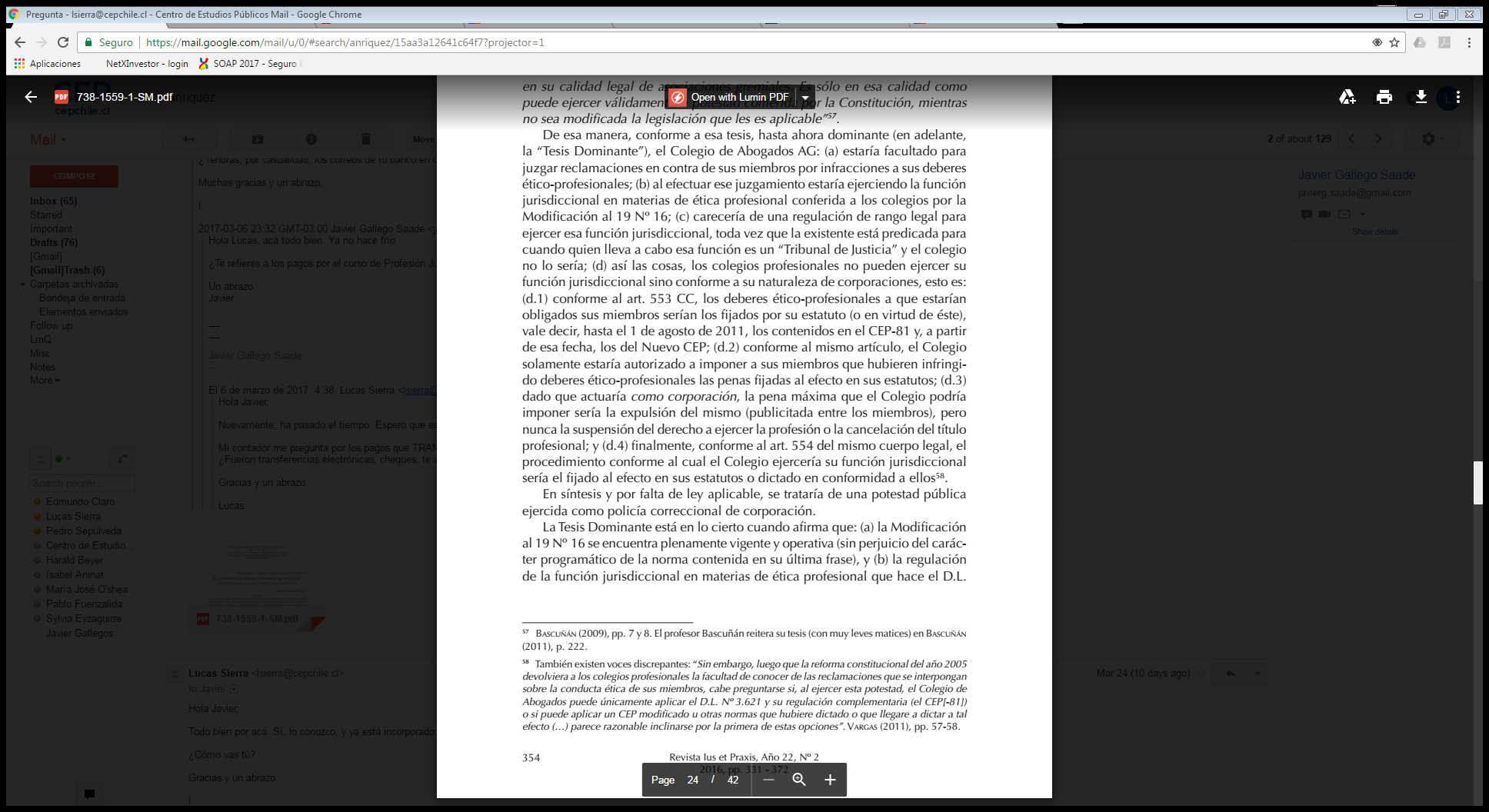